Стимулы к использованию мобильного банкинга в России
Белоусова В.Ю. (ИСИЭЗ НИУ ВШЭ)
Чичканов Н.Ю. (ИСИЭЗ НИУ ВШЭ)
Высшая школа экономики, Москва, 2016
www.hse.ru
Актуальность
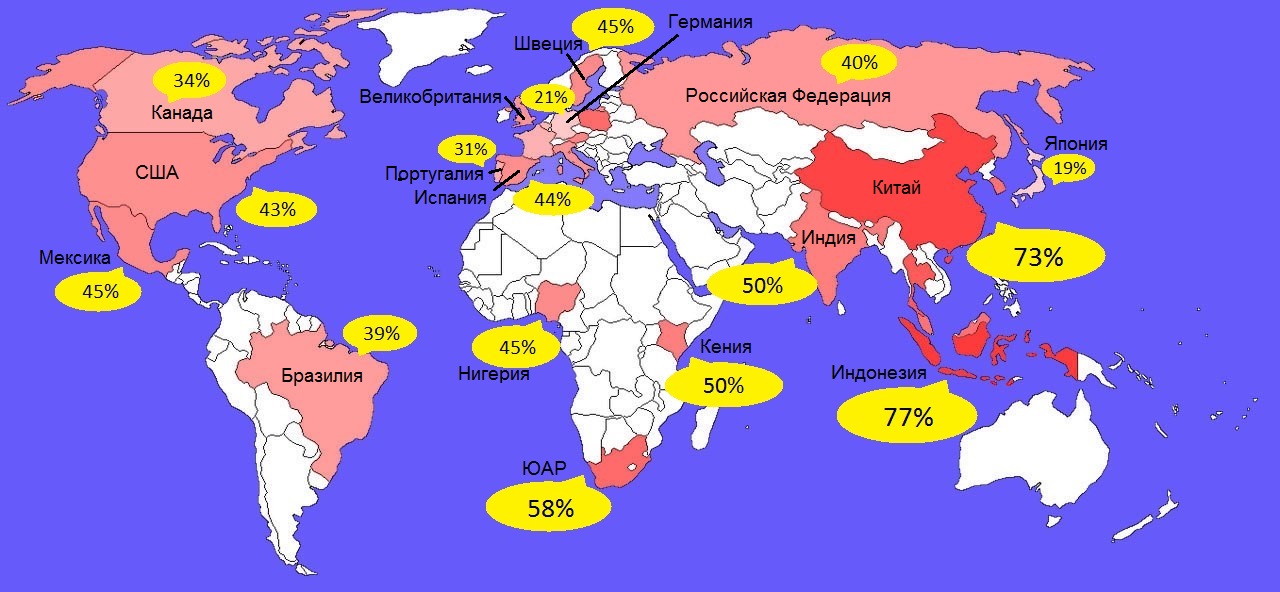 фото
фото
фото
Источник: построено на основе исследований KPMG (2015) и Statista (2016)
2
Высшая школа экономики, Москва, 2016
Актуальность
Востребованность мобильных приложений
Возможности мобильного банкинга – один из ключевых параметров при выборе банка
Связь между мобильными технологиями                                                 и удовлетворенностью/лояльностью клиентов
Для большинства банков мобильные транзакции уже занимают ведущие позиции по объемам платежей
Стратегии на базе мобильного банкинга приводят к более высоким финансовым результатам
Источник: KPMG (2015)
Высшая школа экономики, Москва, 2016
Основные теории
Теория диффузии инноваций(Rogers )
Сравнительные преимущества
Простота использования
Совместимость
Наблюдаемость
Возможность попробовать
фото
1962 г.
Модель принятия технологии 
(Davis & Bagozzi) 
Воспринимаемая полезность
Воспринимаемая простота использования
фото
1989 г.
Унифицированная теория принятия и использования технологии 
(Venkatesh et. al)
Ожидаемый результат
Ожидаемые затраты усилий
Социальное влияние
Внешние ресурсы
2003 г.
фото
4
Высшая школа экономики, Москва, 2016
Эмпирические исследования
Финансовые издержки(15%)
Совместимость(18%)
Воспринимаемый риск (25%)
Самоэффективность(20%)
фото
Доверие(29%)
Социальное влияние (27%)
Воспринимаемая простота использования (49%)
Воспринимаемая полезность (42%)
фото
Источник: Shaikh & Karjaluoto (2015)
5
Высшая школа экономики, Москва, 2016
Модель
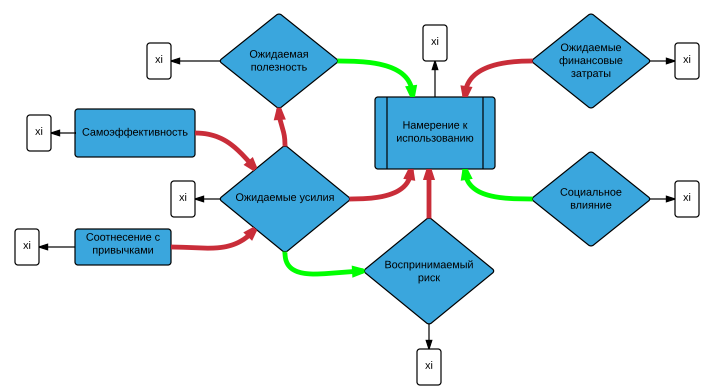 фото
фото
фото
6
Высшая школа экономики, Москва, 2016
Данные
Анкетный метод сбора данных
 Источник данных: онлайн-опрос (март 2015 г.)
 Целевая группа – пользователи мобильного Интернета
 Итоговая выборка – 160 респондентов
фото
фото
фото
7
Высшая школа экономики, Москва, 2016
Оценки модели
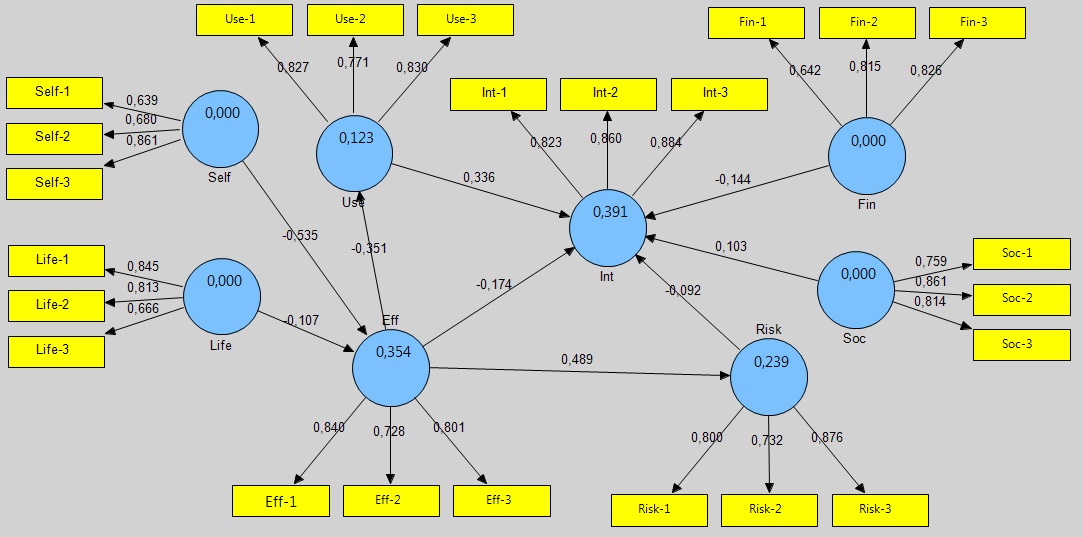 фото
фото
фото
8
Высшая школа экономики, Москва, 2016
Результаты
фото
фото
фото
9
Высшая школа экономики, Москва, 2016
Проверка устойчивости
фото
фото
фото
10
Высшая школа экономики, Москва, 2016
Выводы и ограничения исследования
Ожидаемая полезность – главный приоритет: 
скорость и легкость доступа к банковским операциям, 
широкий функционал МБ; 
Высокие ожидаемые усилия – ключевой барьер развития МБ:
тенденция к упрощению инструментария
Стимул самоэффективности снижает ожидаемые усилия:
дружественный интерфейс, 
повышение информированности потребителей о простоте использования МБ
Высокие финансовые затраты снижают стимулы потребителей
фото
фото
Репрезентативность лишь для группы пользователей мобильного интернета, 
 Необходима оценка реального применения МБ,
 Дополнительные объясняющие переменные: бренд банка, доверие к мобильному оператору
фото
11
Высшая школа экономики, Москва, 2016